African Trade Routes (A.D. 100 – 1600)
Mrs. Tucker
7th Grade World History/Honors
Cobalt Institute of Math and Science
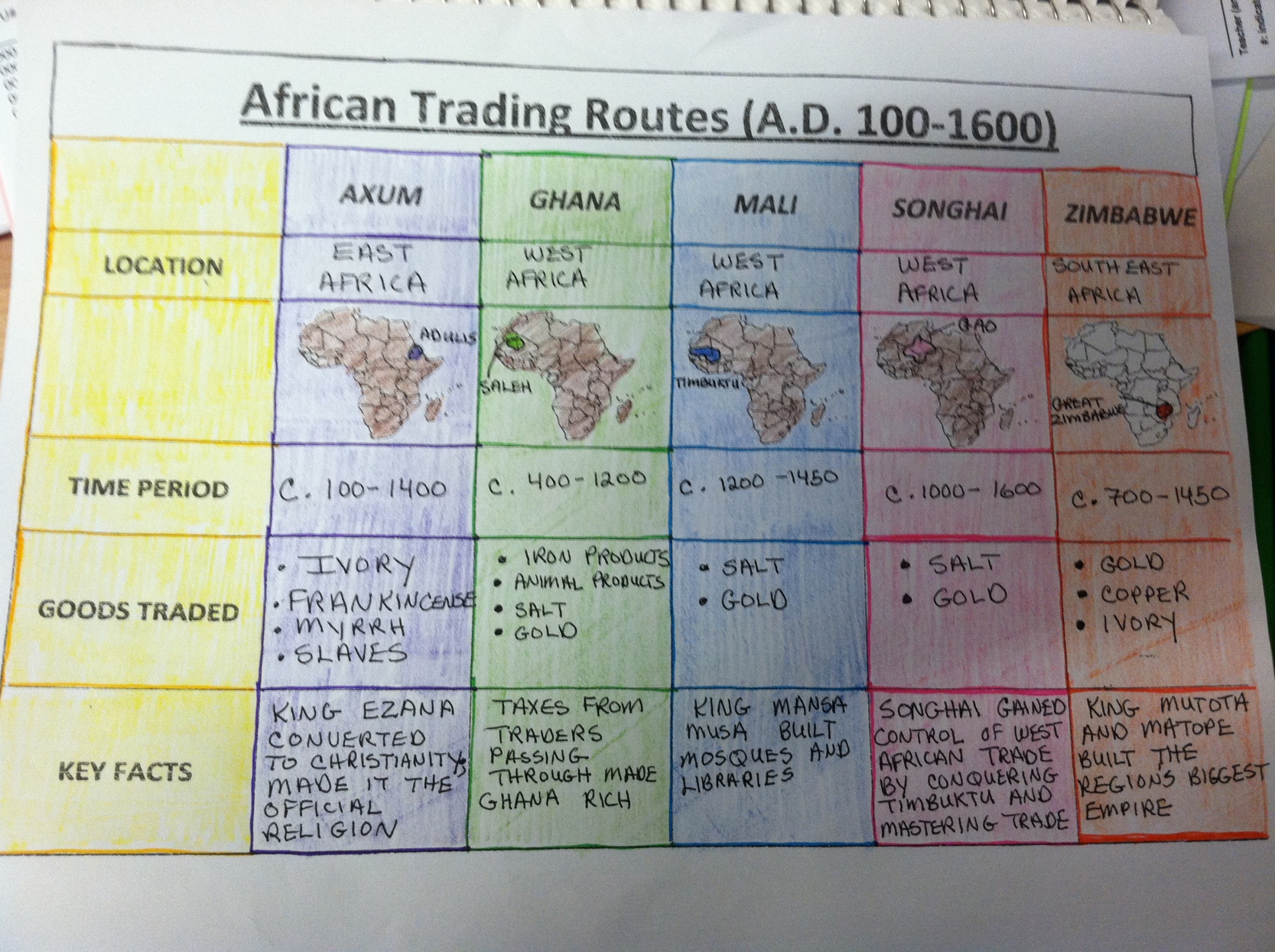